ARTCademy
“Arts and Crafts Academy”
ART-Startup toolkit
 COMMECIAL AND FINANCIAL VIABILITY
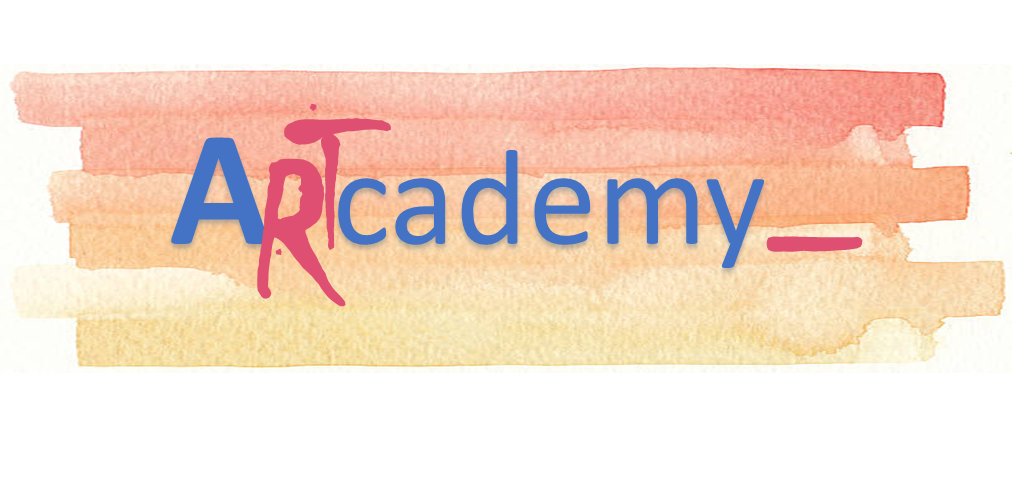 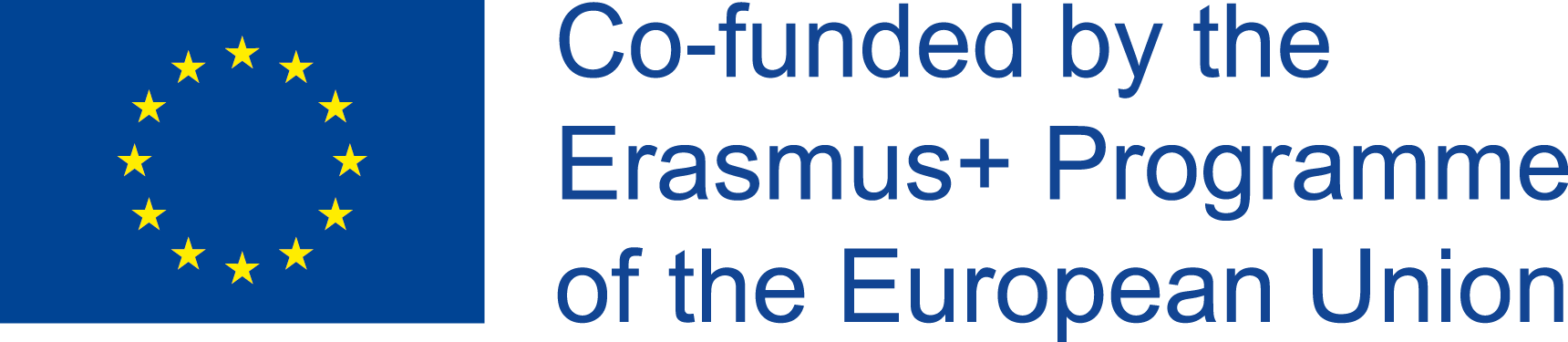 Module 1. COMMERCIAL AND FINANCIAL VIABILILTY
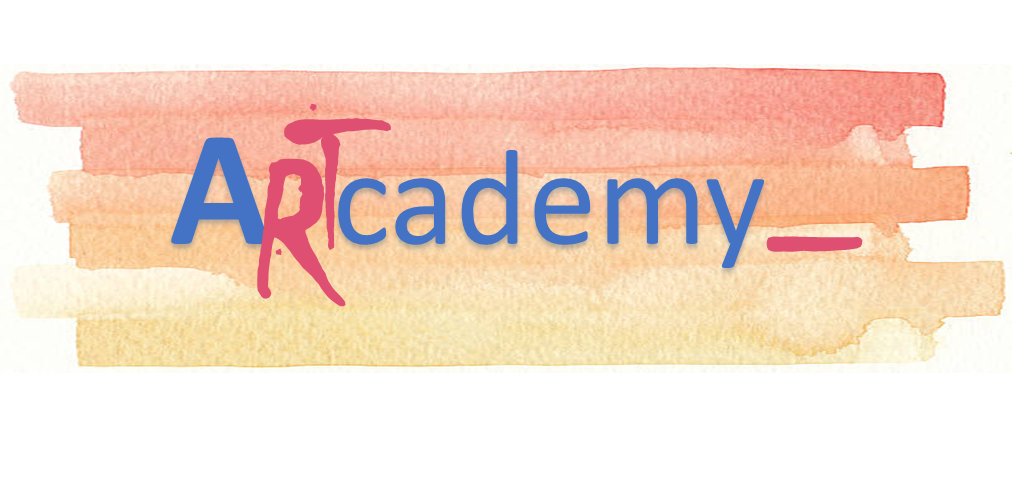 This Project has been funded with support from the European Commission. This publication reflects the views only of the author, and the Commission cannot be held responsible for any use which may be made of the information contained therein.
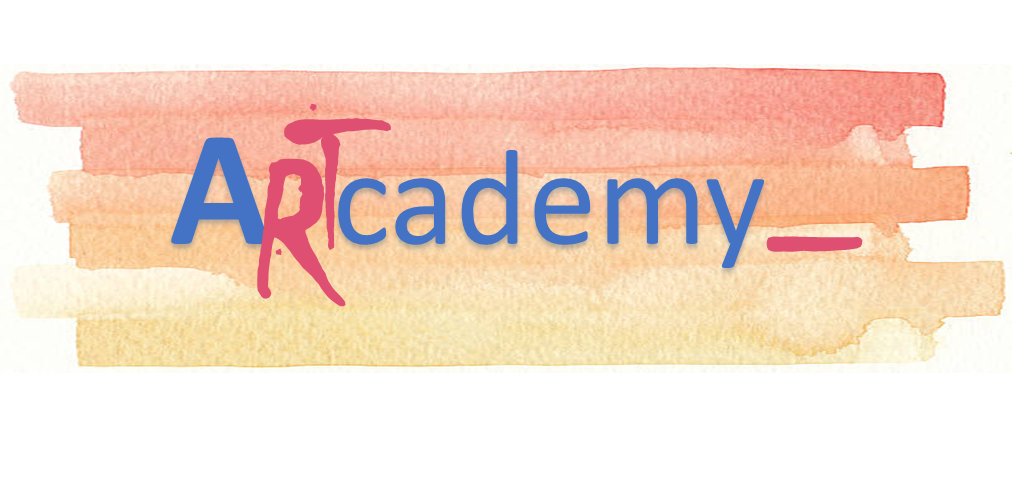 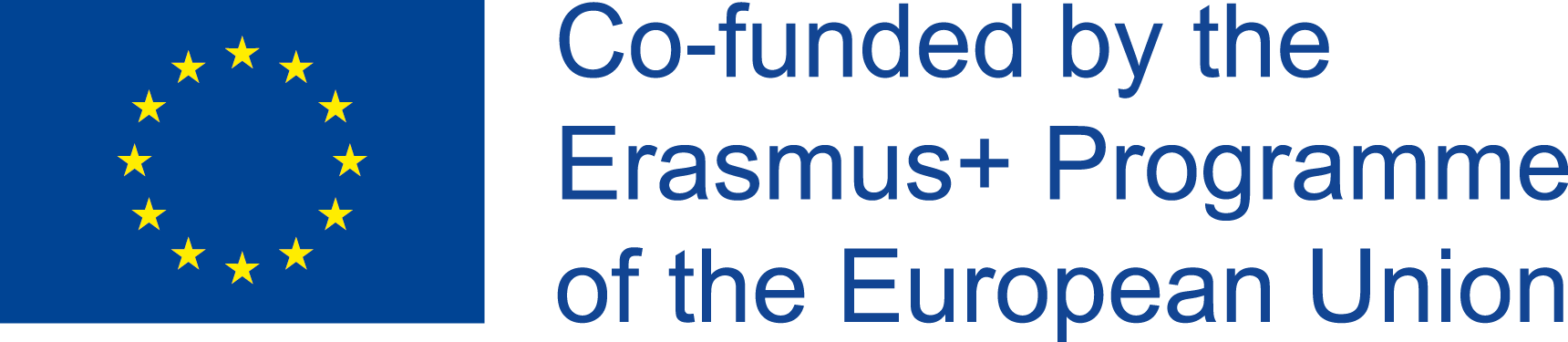 UNIT 1. FINANCIAL VIABILITY
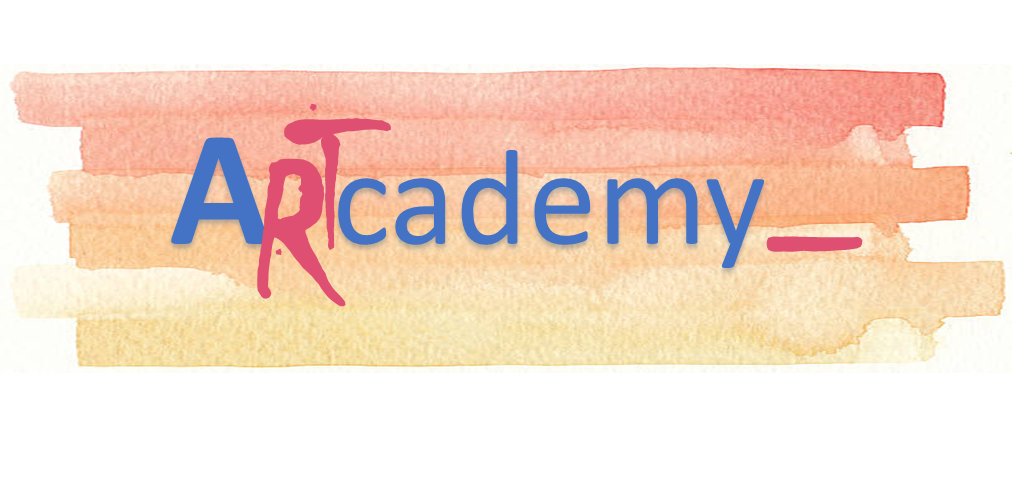 This Project has been funded with support from the European Commission. This publication reflects the views only of the author, and the Commission cannot be held responsible for any use which may be made of the information contained therein.
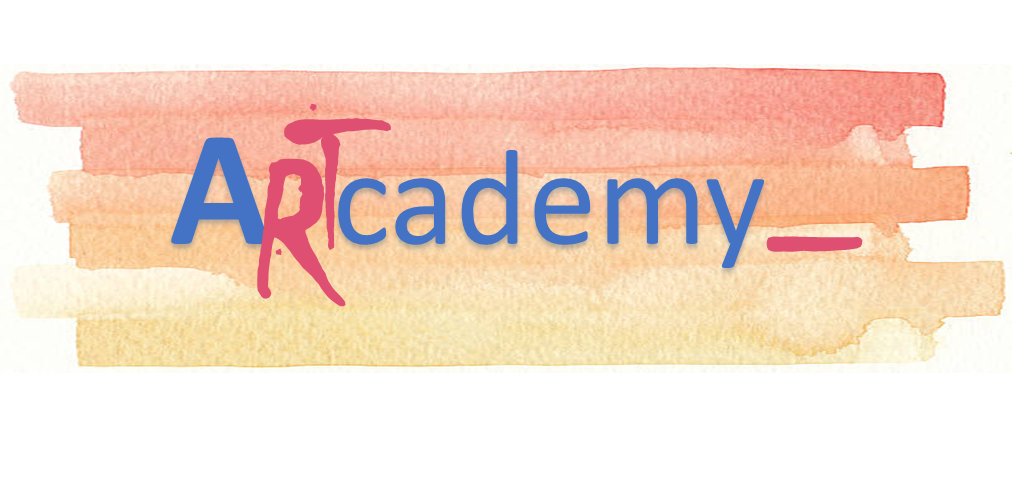 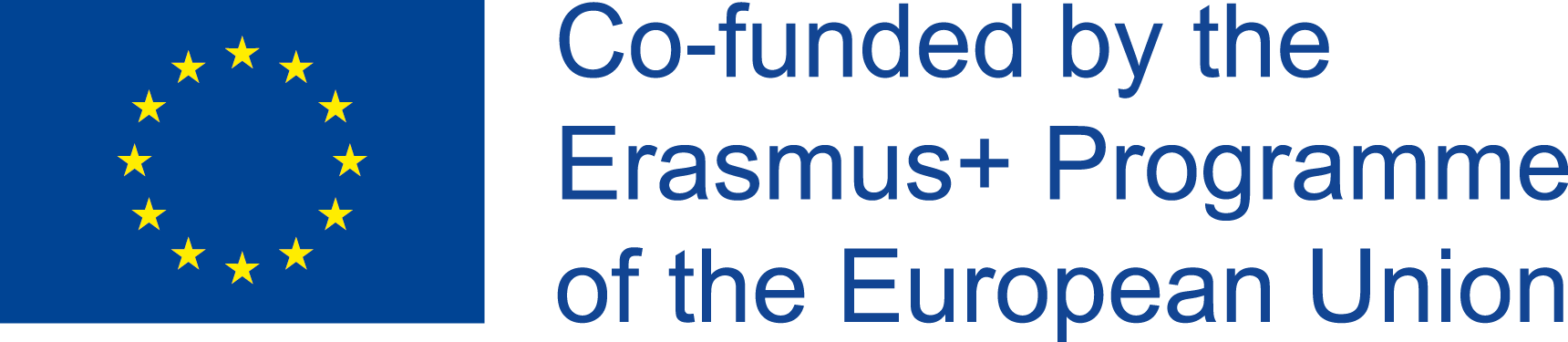 Unit 1. FINANCIAL VIABILITY
What is a balance?
The Balance is an accounting statement that reflects the situation of the company at a given time, it is what we call "Balance Sheet".
This situation is summarized in four large groups:

1- Assets: what the company has in "property". Ex: Premises, machinery, licenses, money, etc.
2- Rights: what they owe the company. Ex: Accounts of clients pending collection.
3- Obligations: the debts of the company. Ex: loans ...
4- Equity: The capital (funds invested in the company by the partners), the reserves, the benefits not yet "distributed" ... less the losses (if any), is what we call Net Equity.
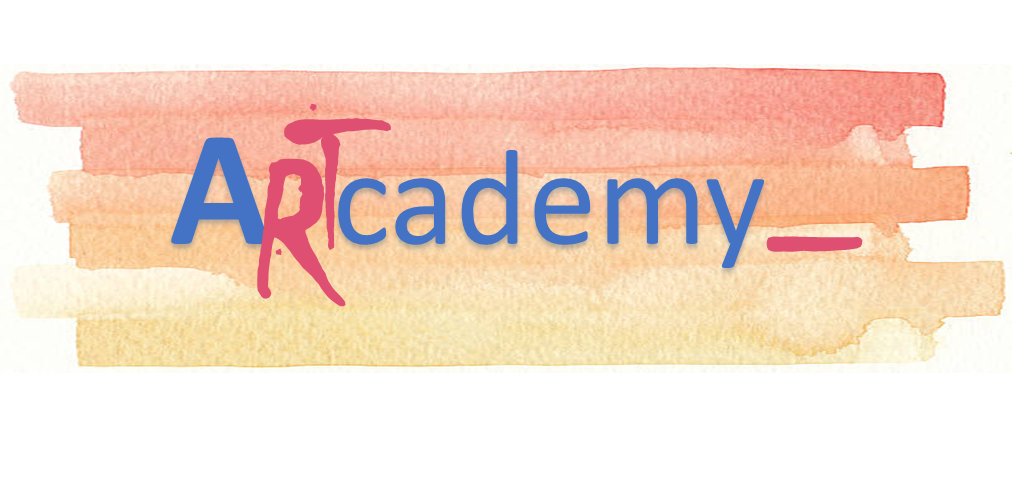 This Project has been funded with support from the European Commission. This publication reflects the views only of the author, and the Commission cannot be held responsible for any use which may be made of the information contained therein.
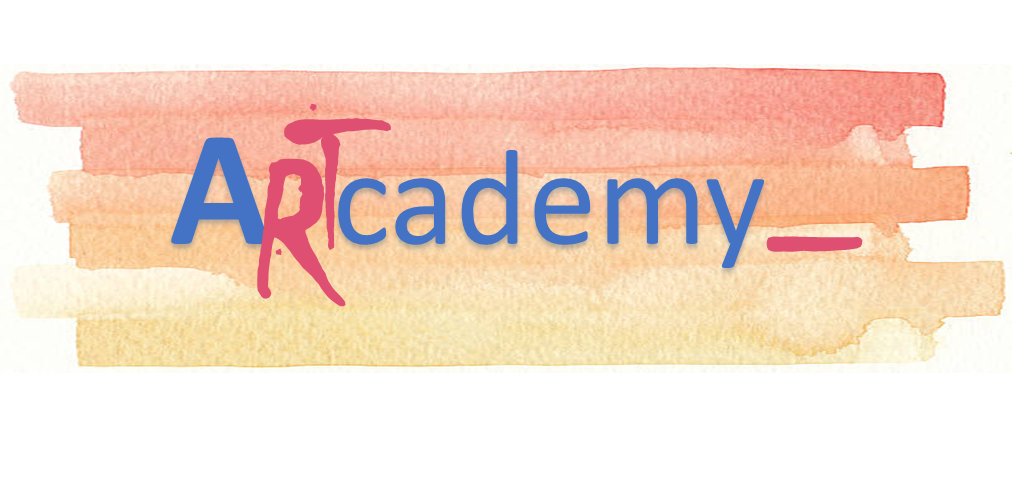 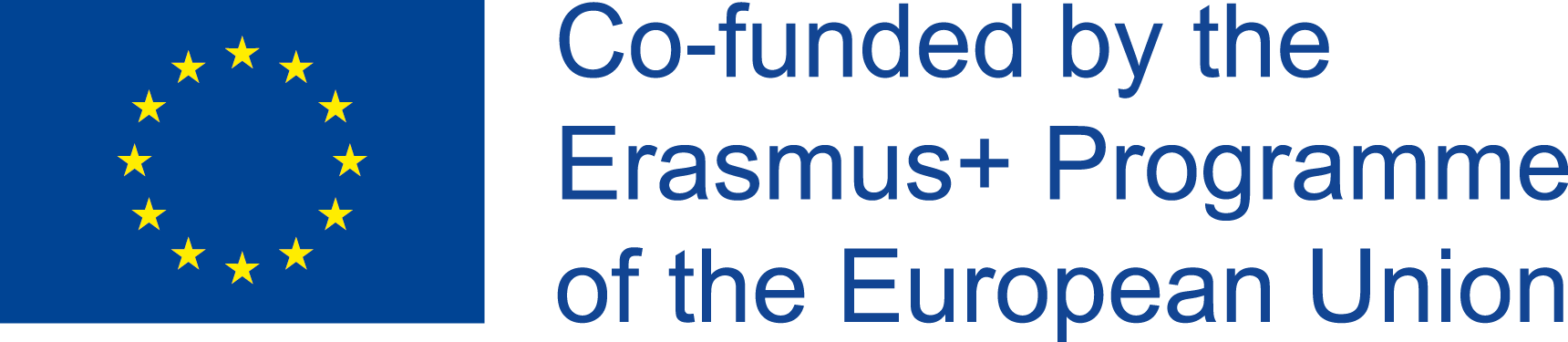 Unit 1. FINANCIAL VIABILITY
Profit and los account
It is presented as a list of the expected expenses and income for a given period of time.
An exhaustive list of the FIXED EXPENSES of the business must be developed, which are independent of the volume of activity (rent, fixed part of supplies, social security fees, salaries ...)

- Next, the VARIABLE EXPENSES are determined, closely linked to the activity (Example: manufacturing materials of the product, in which the quantity will be greater the greater the production, in service companies the cost of the hour of the personnel)
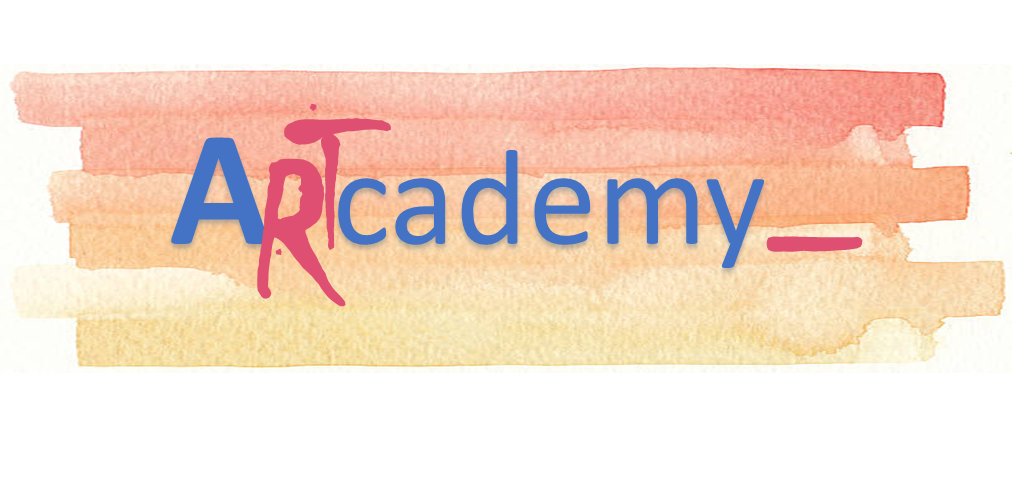 This Project has been funded with support from the European Commission. This publication reflects the views only of the author, and the Commission cannot be held responsible for any use which may be made of the information contained therein.
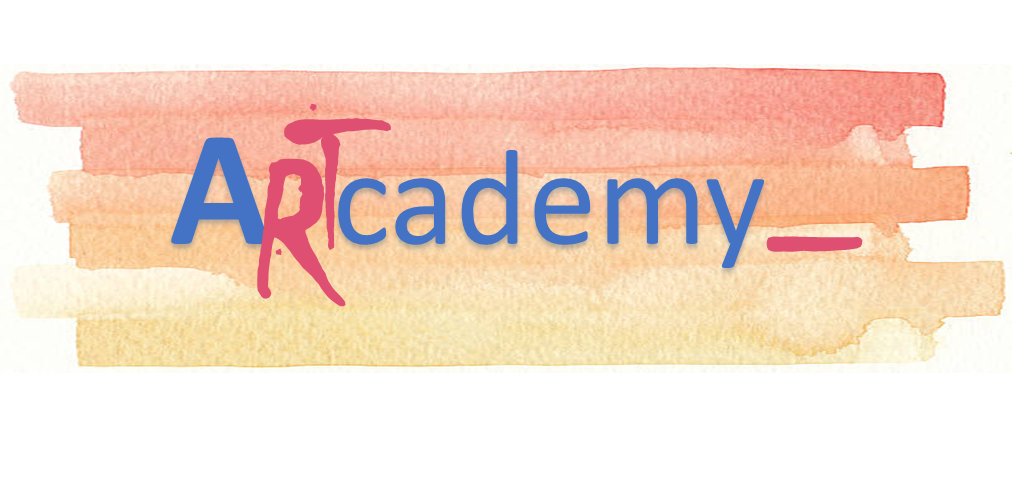 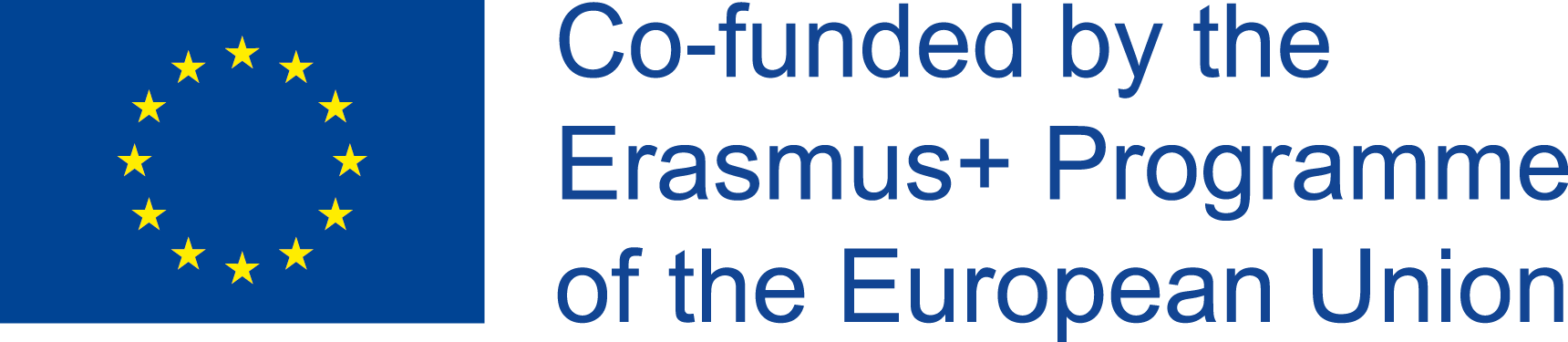 Unit 1. FINANCIAL VIABILITY
Treasury
It is very useful as an aid to determine cash inflows and outflows and to plan liquidity (in a few cases, liquidity deficiencies, due to insufficient forecasting, determine the short-term failure of some business projects).
It is necessary to influence the difference between income and collection and between expenditure and payment.
The income is generated when the sale takes place and the collection when the liquidity derived from that sale is received.
The expense occurs when the obligation is generated (with a supplier ...). Payment is generated when cash out.
Collection periods must be adjusted with payments to suppliers to avoid Treasury mismatches.
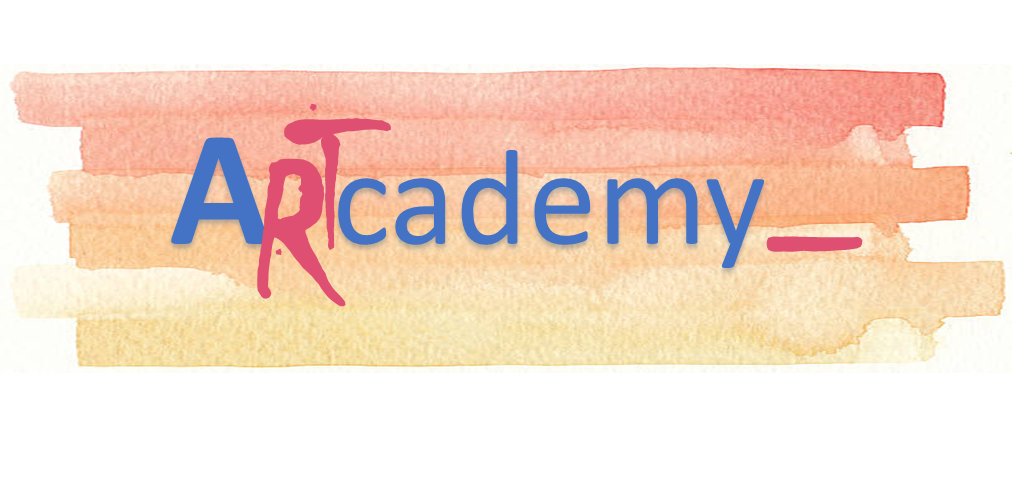 This Project has been funded with support from the European Commission. This publication reflects the views only of the author, and the Commission cannot be held responsible for any use which may be made of the information contained therein.
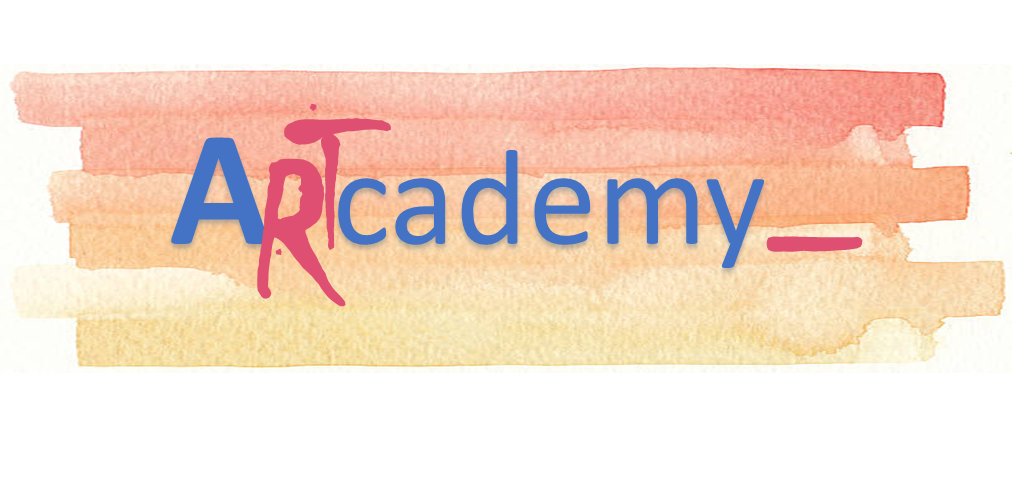 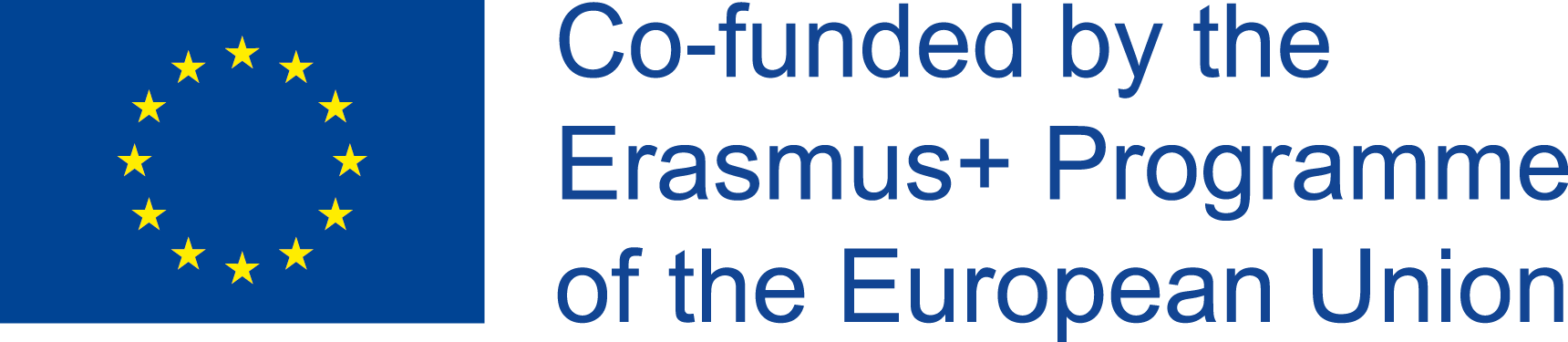 Unit 1. FINANCIAL VIABILITY
Financing
The sources of financing are the liquid resources or means of payment of the company to meet its monetary needs.
The sources of financing involve the acquisition of capital, both fixed and circulating.
Depending on whether the Sources of Financing belong to the company or belong to third parties outside the company (and therefore required), there are two types:
OWN FINANCING SOURCES: these include the share capital, the repayment fund, the reserves and the self-financing.
SOURCES OF FINANCING: those that the company has for a certain time, after which it has the obligation to pay interest and return the amount obtained. In broad strokes the following modalities are distinguished
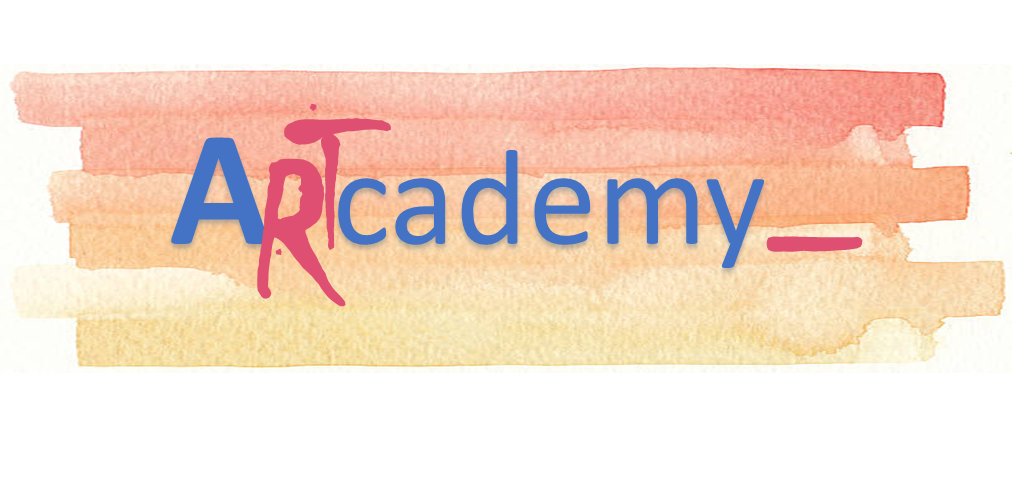 This Project has been funded with support from the European Commission. This publication reflects the views only of the author, and the Commission cannot be held responsible for any use which may be made of the information contained therein.
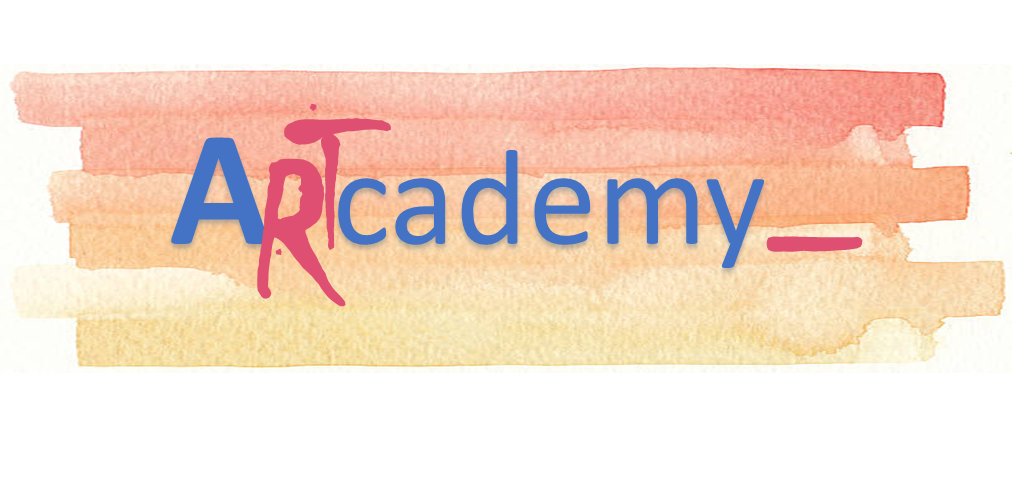 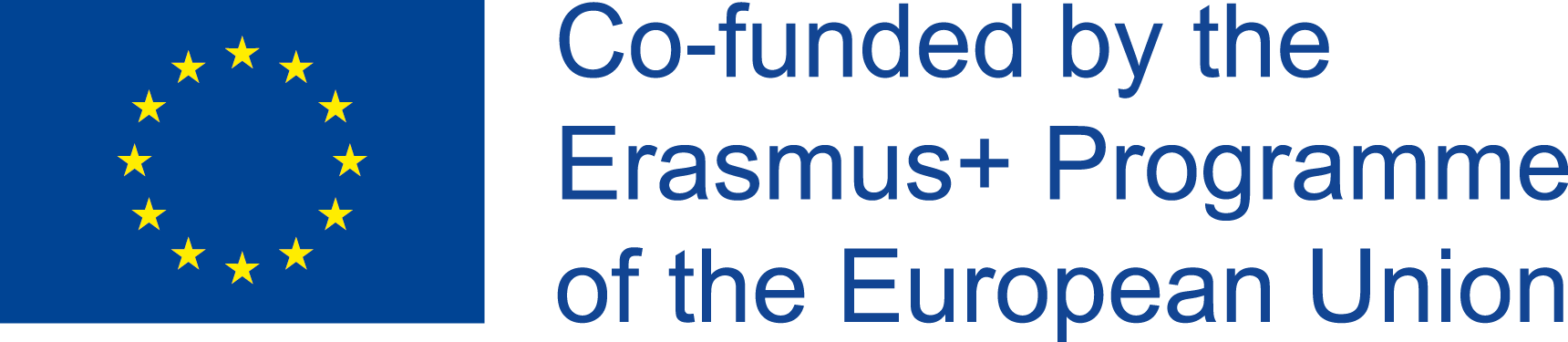 Module 2. COMMERCIAL VIABILILTY
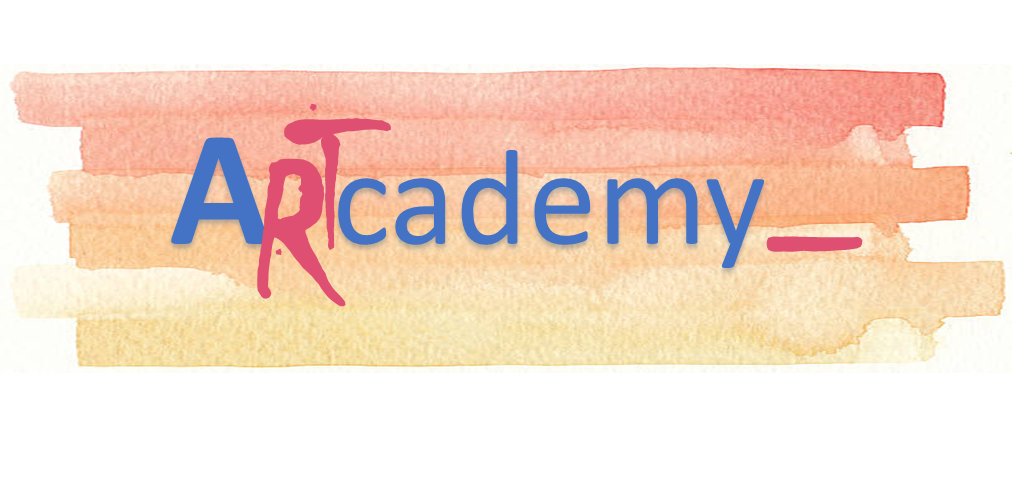 This Project has been funded with support from the European Commission. This publication reflects the views only of the author, and the Commission cannot be held responsible for any use which may be made of the information contained therein.
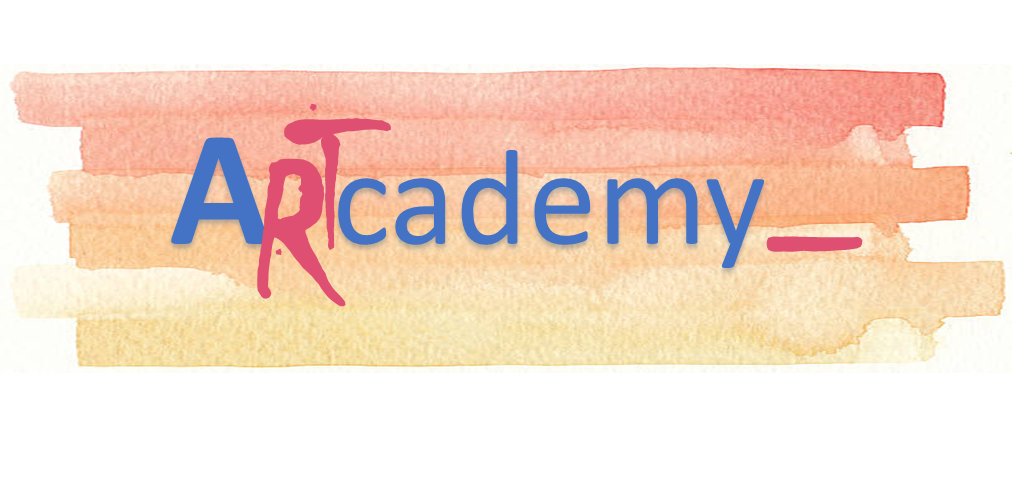 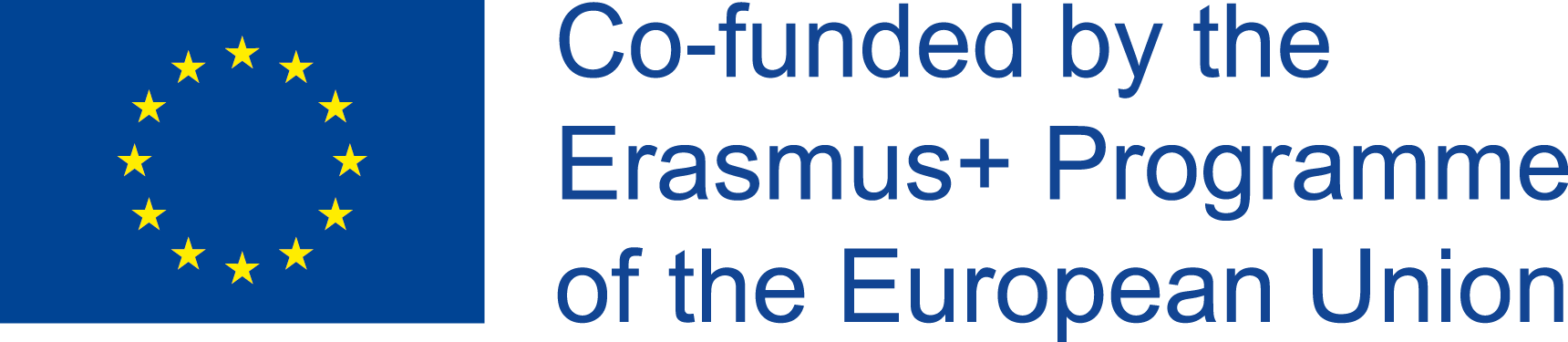 UNIT 2. COMMERCIAL VIABILITY
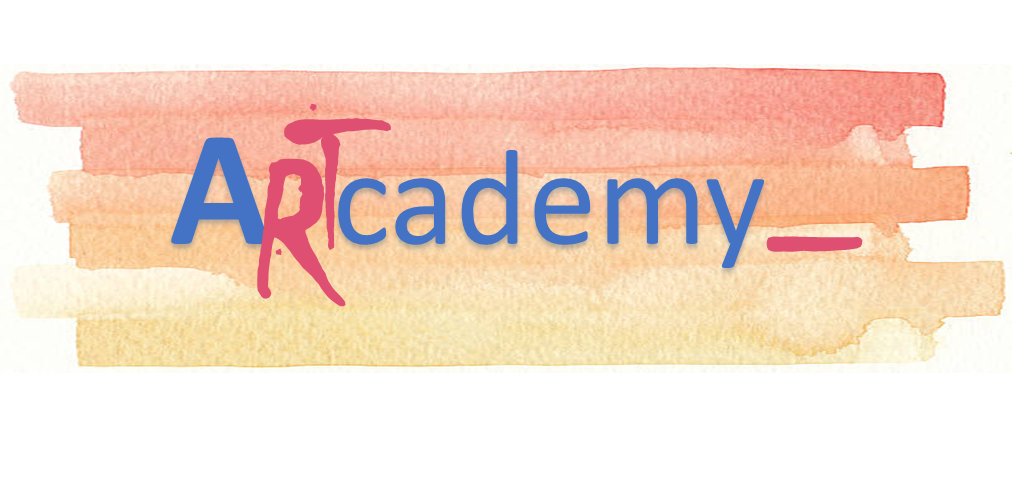 This Project has been funded with support from the European Commission. This publication reflects the views only of the author, and the Commission cannot be held responsible for any use which may be made of the information contained therein.
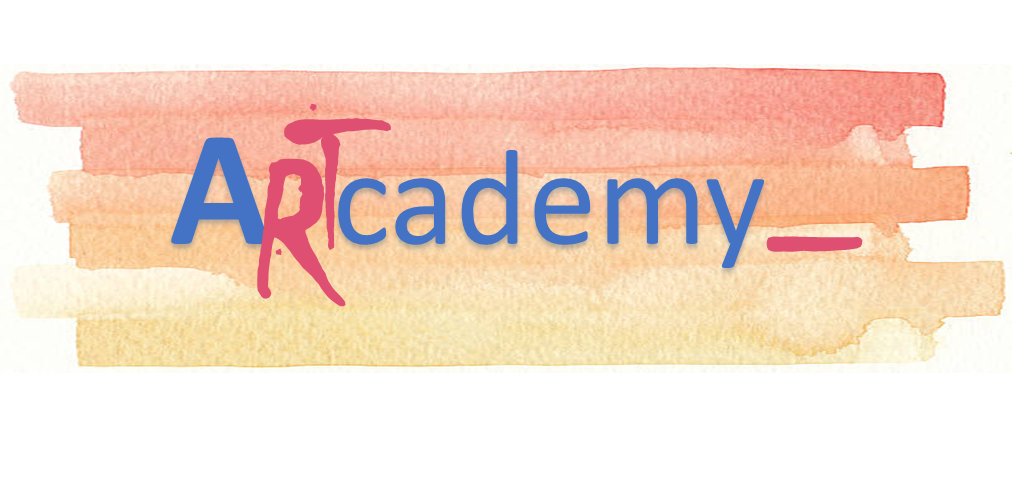 KEY STEPS
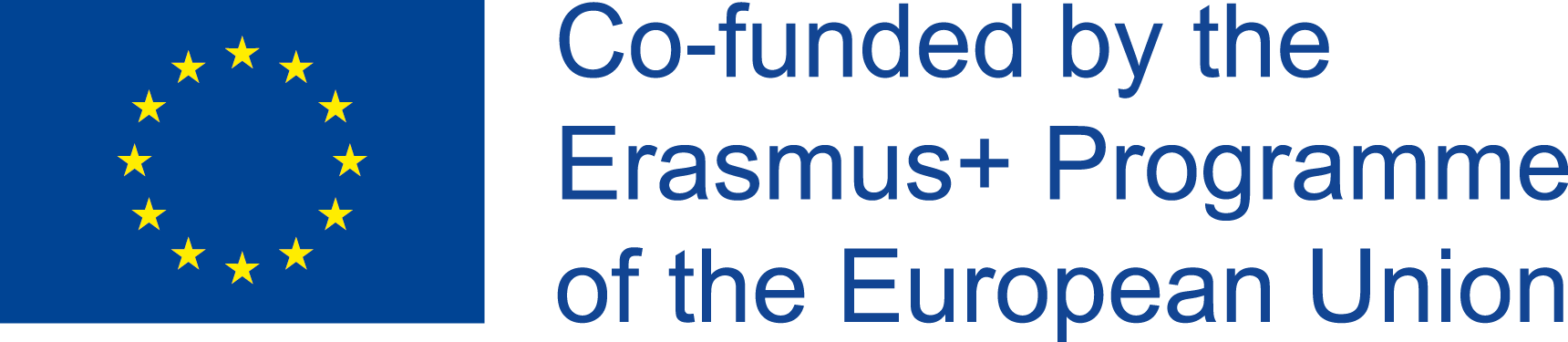 Unit 2. COMMERCIAL VIABILITY
If you want to sell, you will have to create your own formula. It seems that the goal of all companies is to sell more, however, most companies do not spend time defining the sales strategy.
There is a question we should all answer, do you want to sell more or better?
Observe:
• Analyze market changes  • Adapt to new trends  • Understand new customers
Create:
• Search our differential element  • Tune up our ingenuity and our creativity  • Define our formula for sale
• Combine traditional marketing tools and unconventional tools  
To sell:
• Reach the customer differently
• 1,2,3 Action plan to sell
Listening to the market and customers, observing and not asking, and although the temptation is to sell everything, it is good to concentrate the sales force on what is of most interest to us.
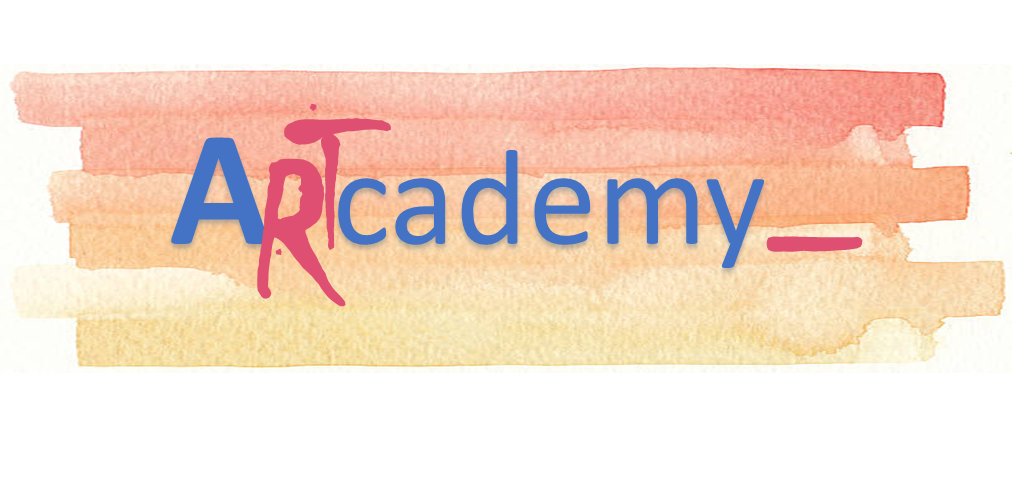 This Project has been funded with support from the European Commission. This publication reflects the views only of the author, and the Commission cannot be held responsible for any use which may be made of the information contained therein.
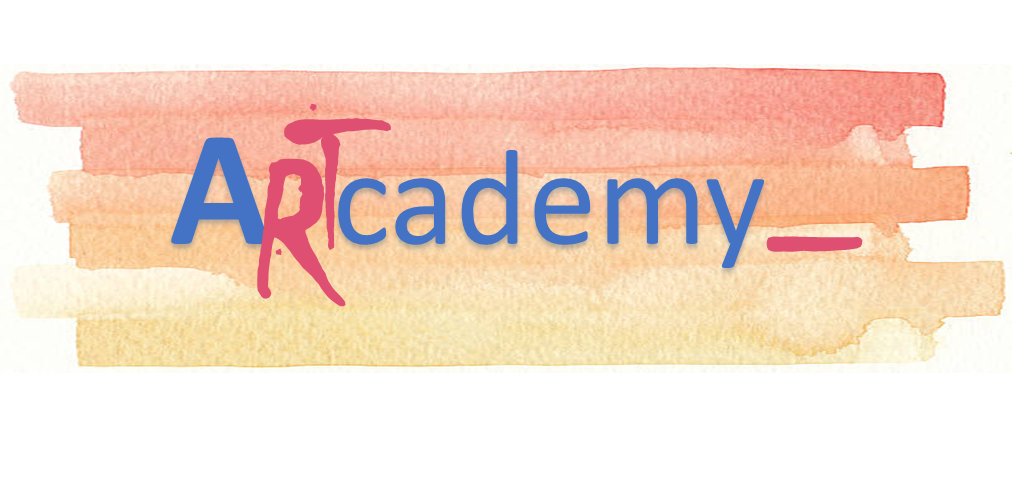 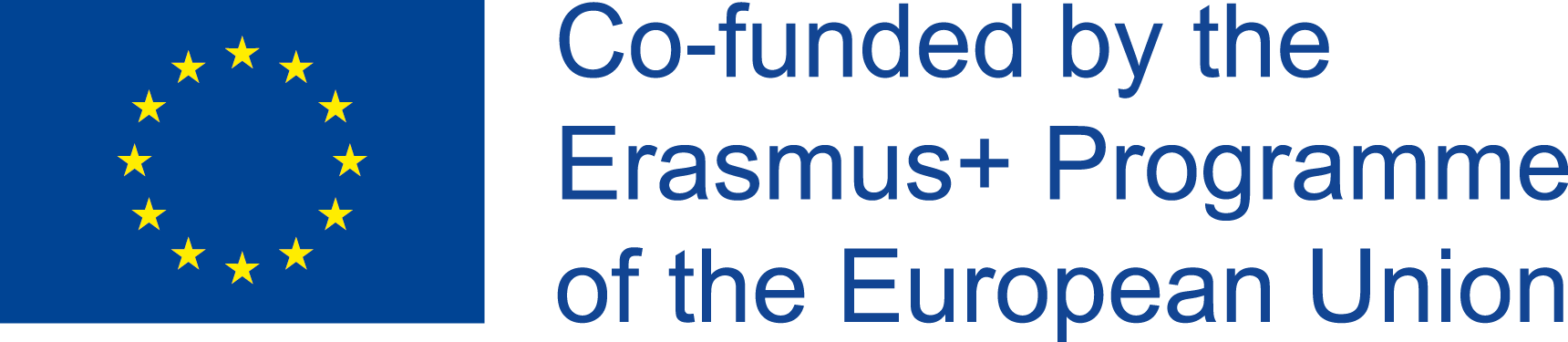 THANKS!